Позашкільна освіта в отг – успішний крок у майбутнє
Л.Слиш, директор Нововодолазького БДЮТ Нововодолазької селищної ради
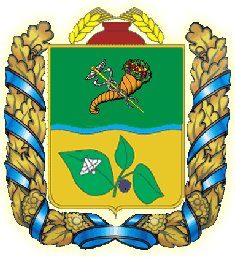 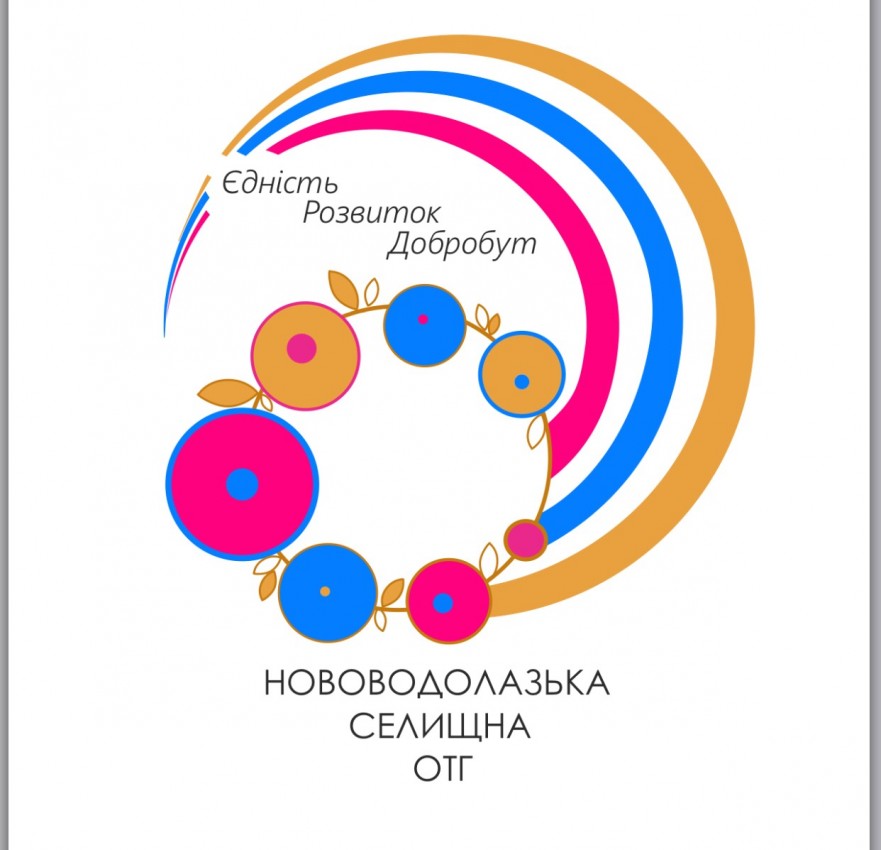 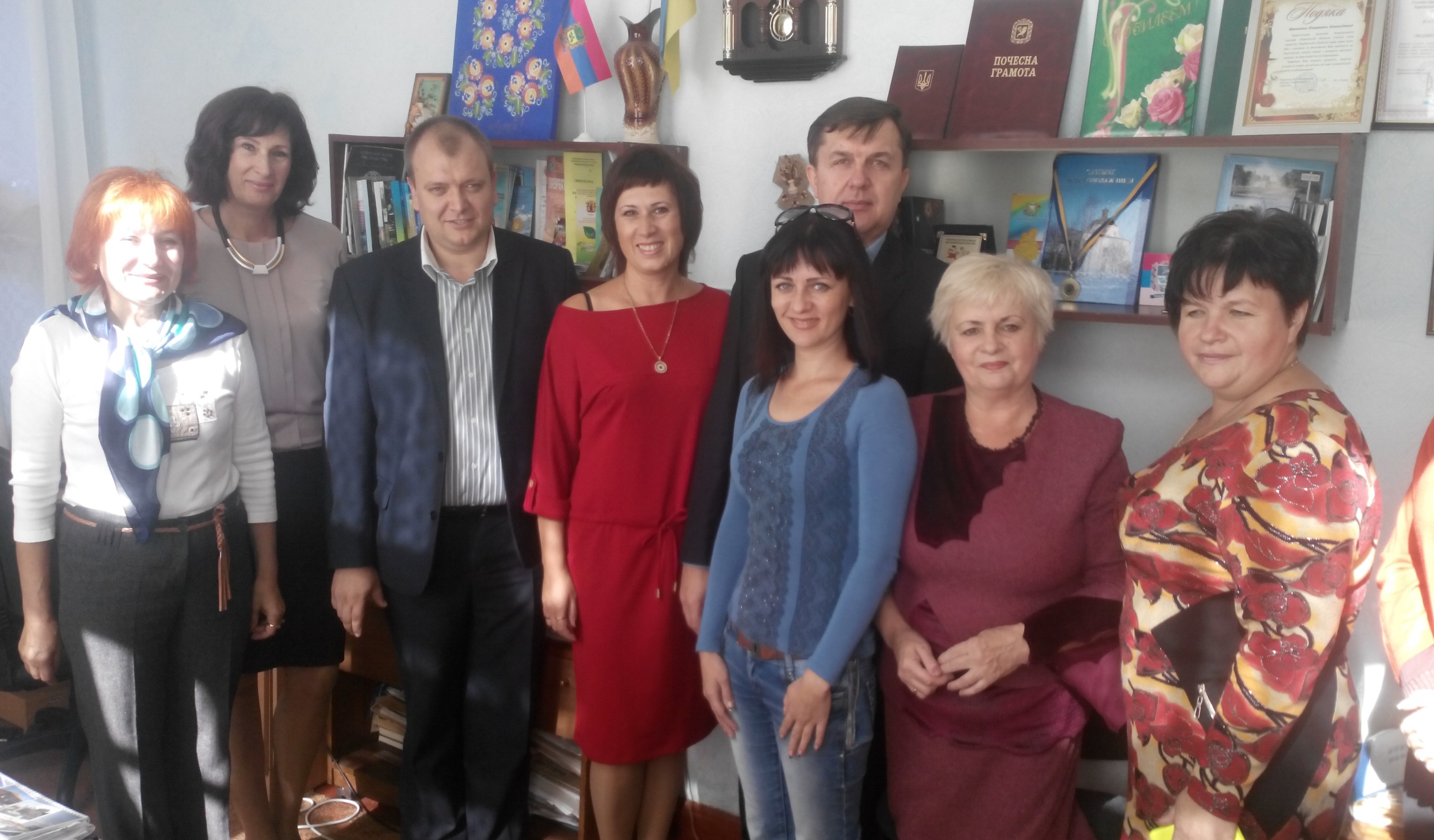 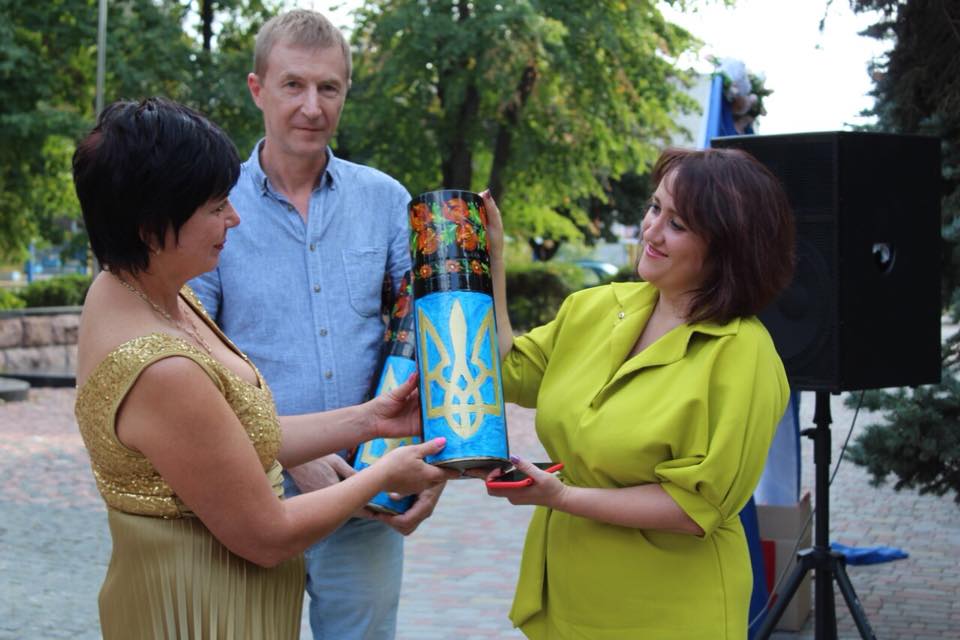 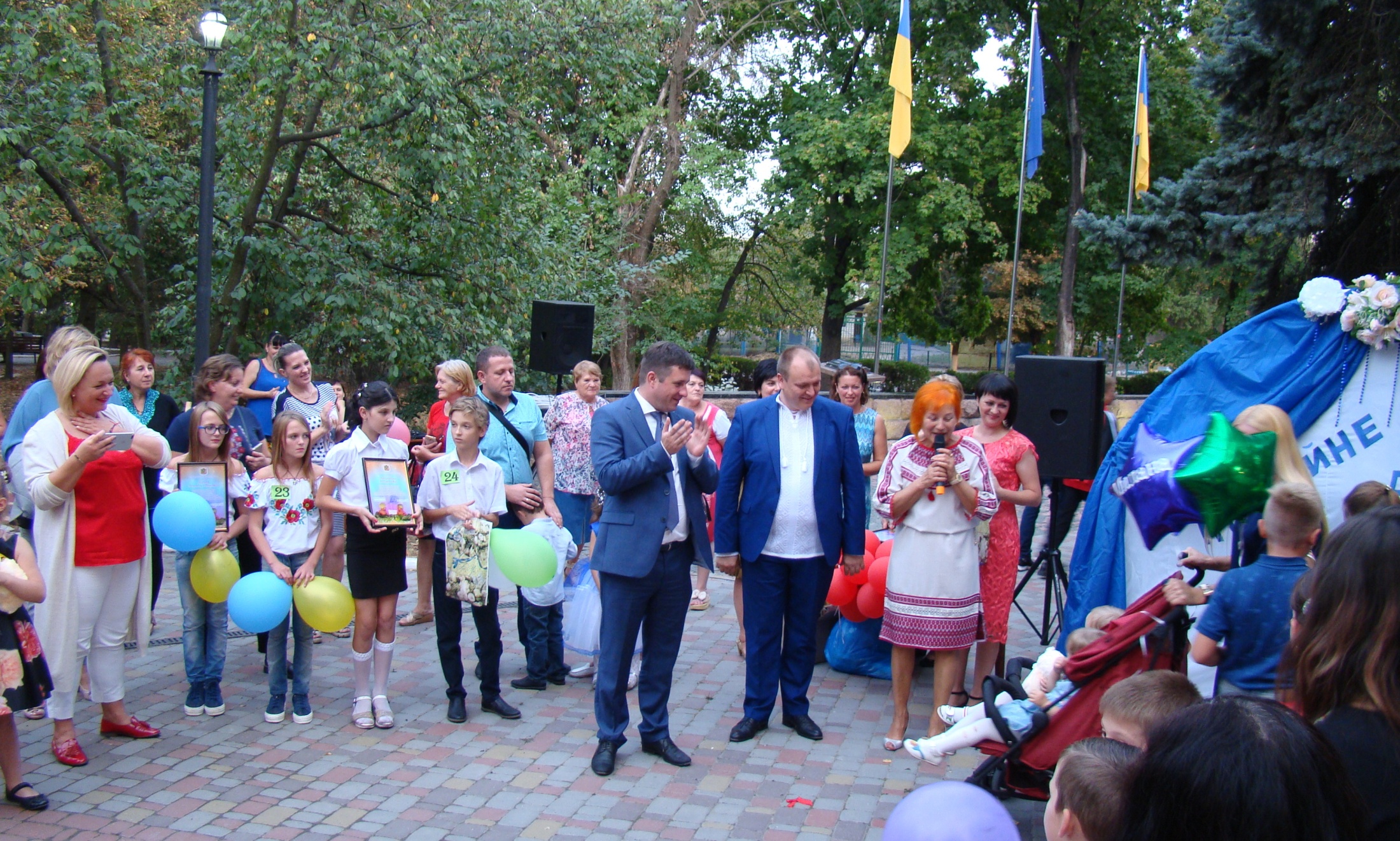 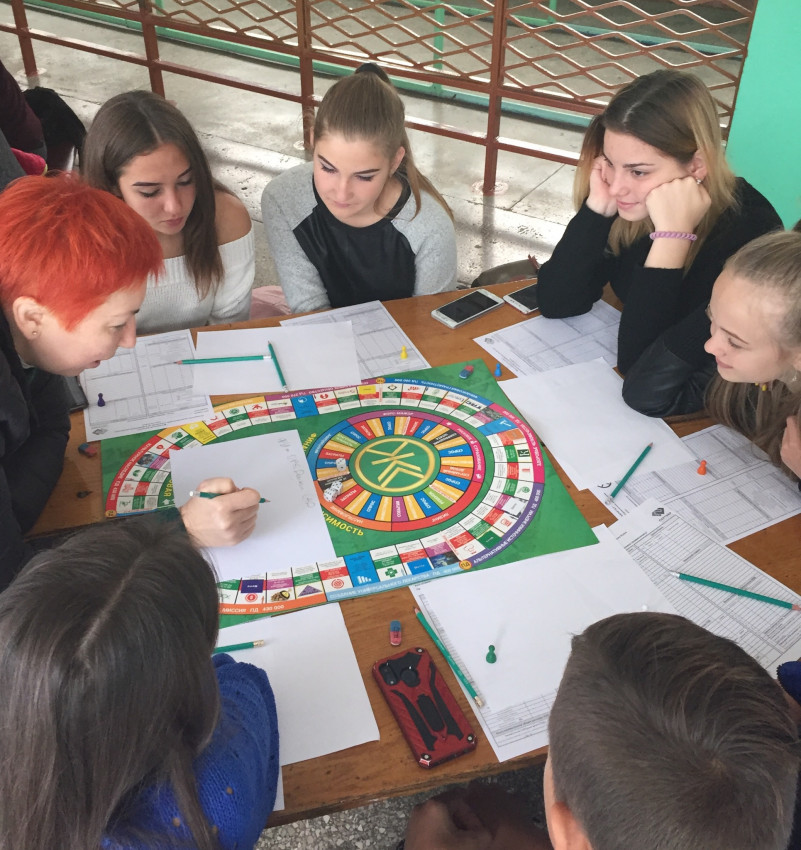 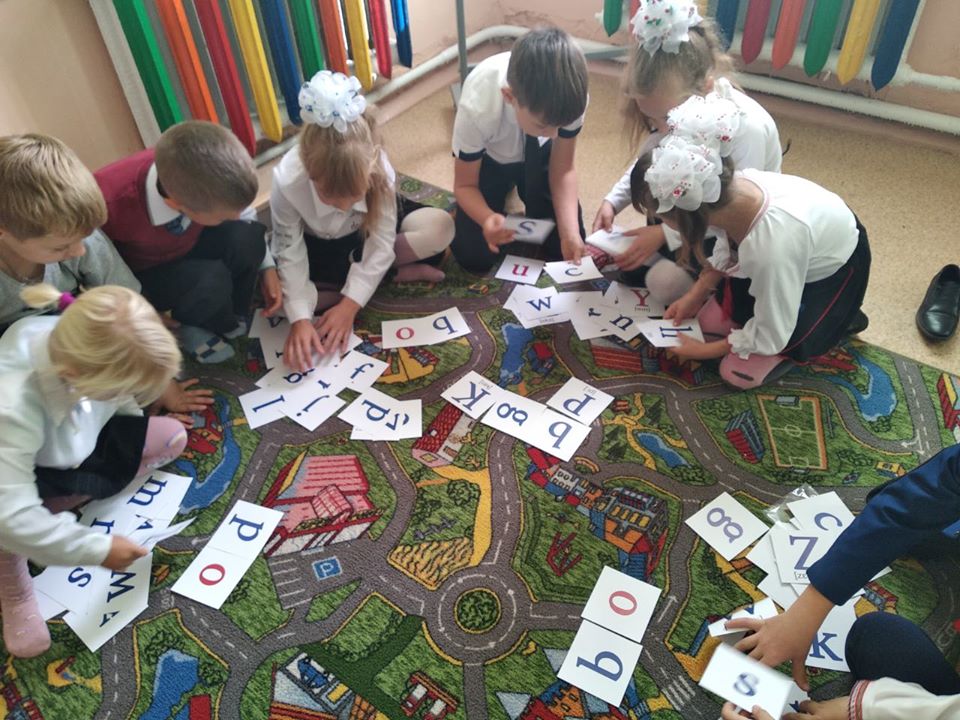 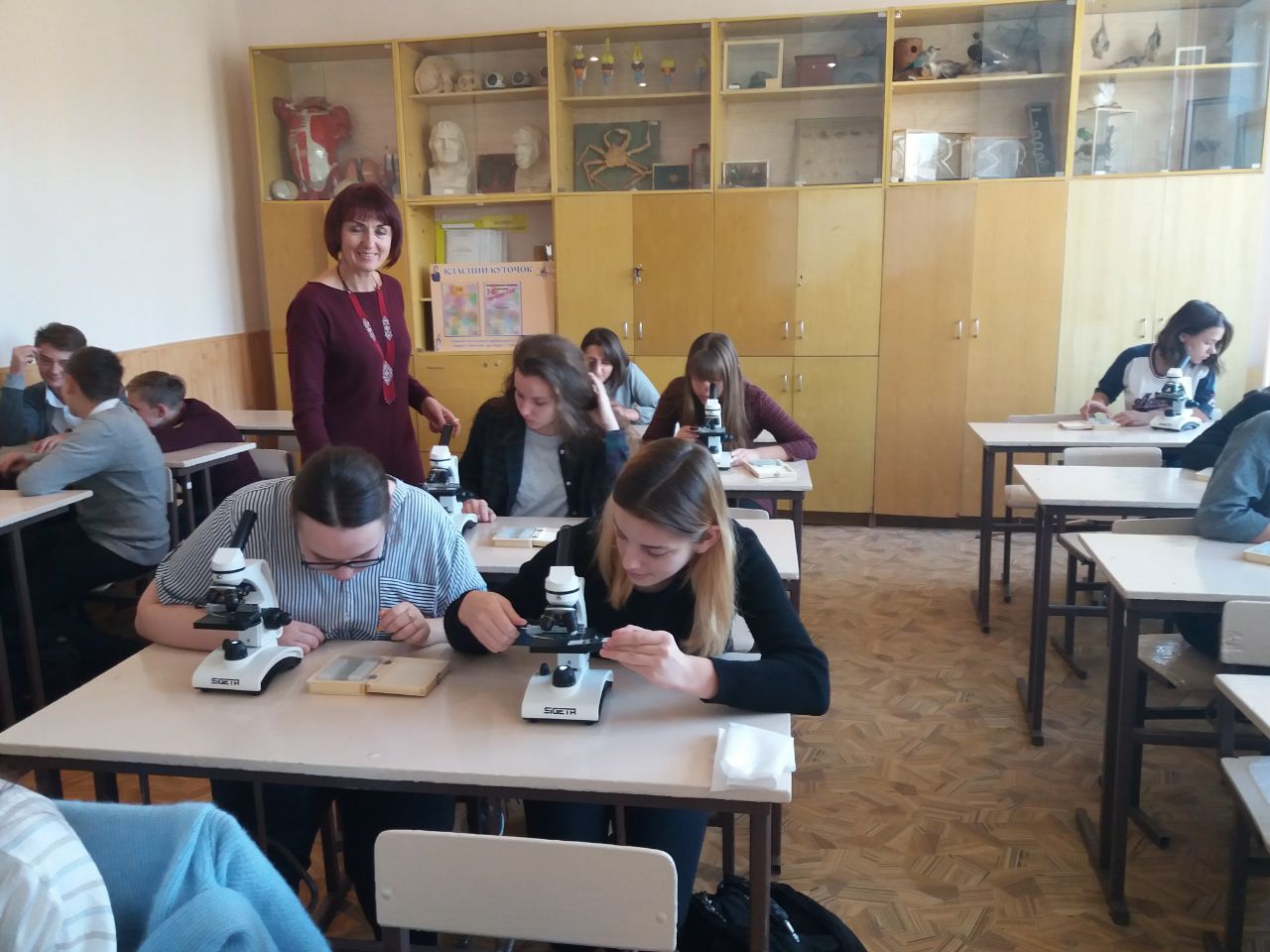 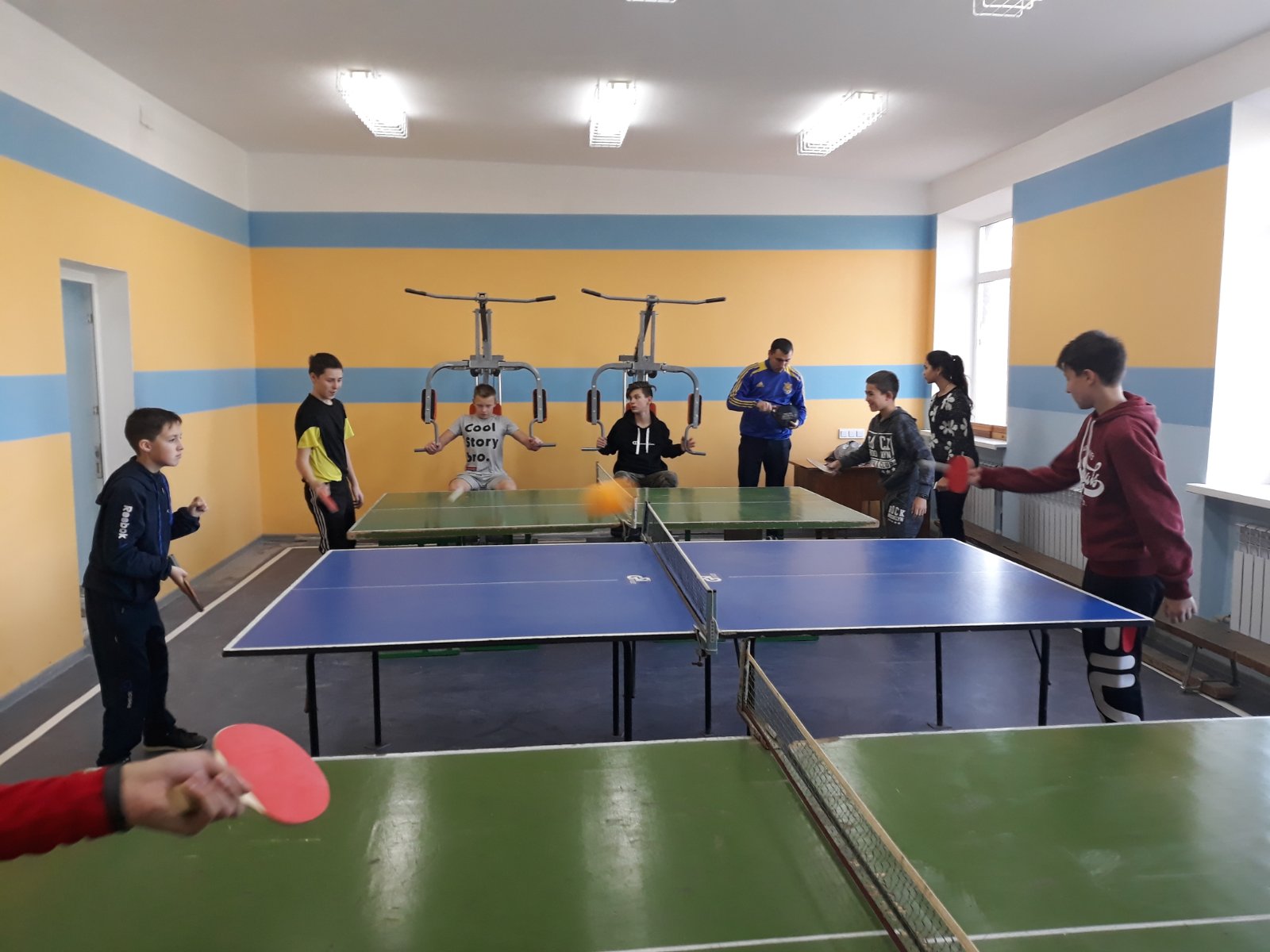 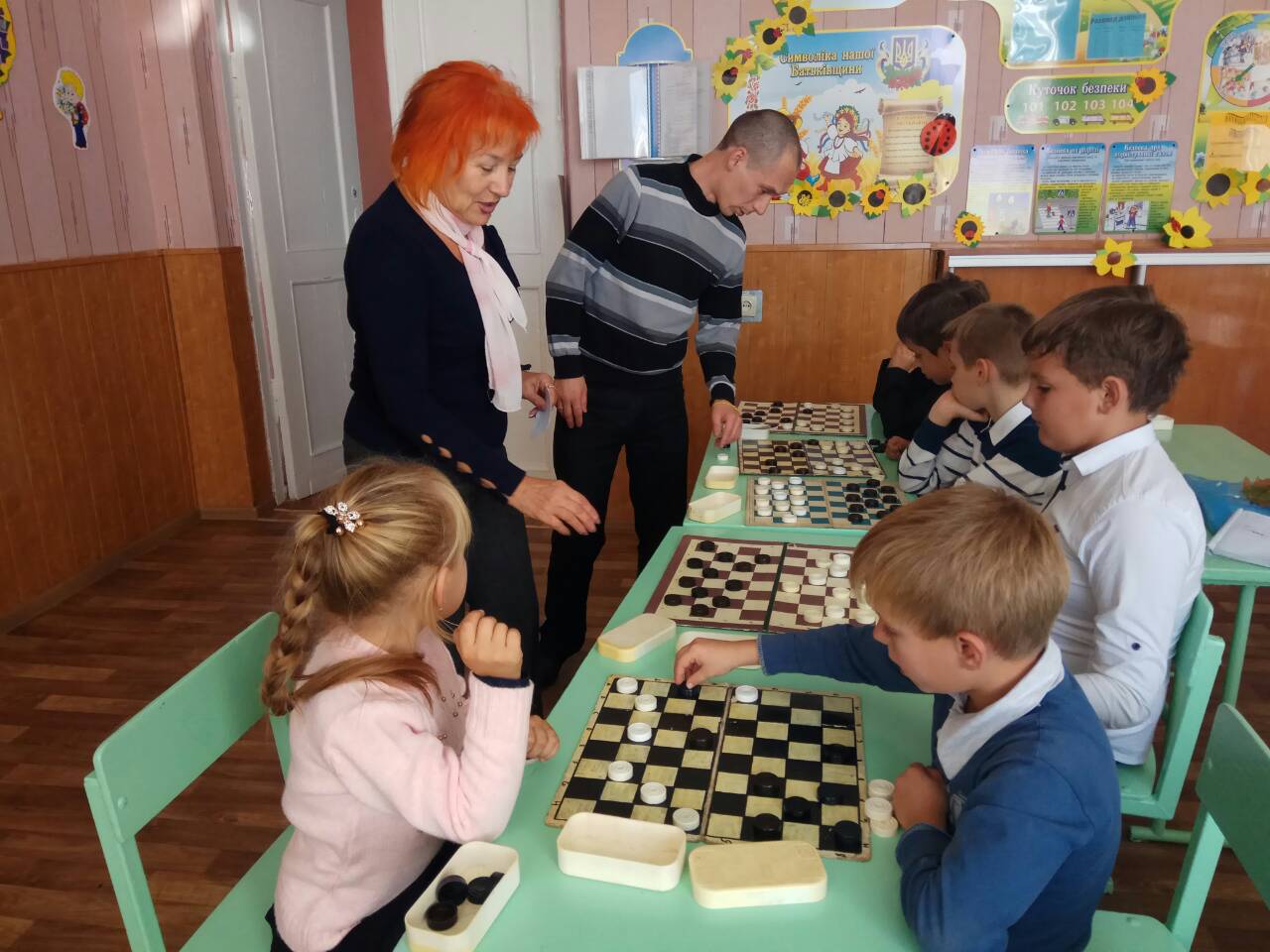 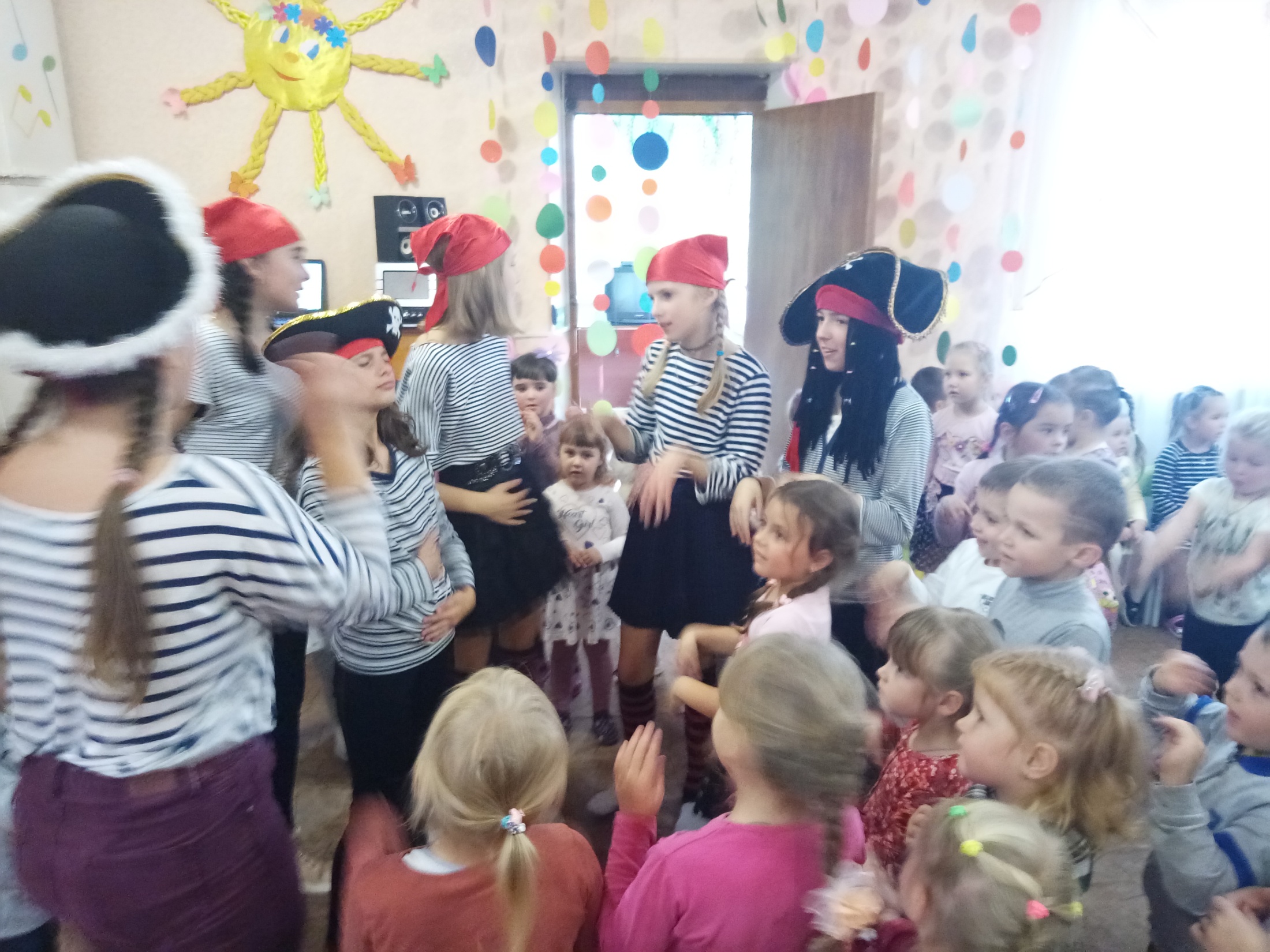 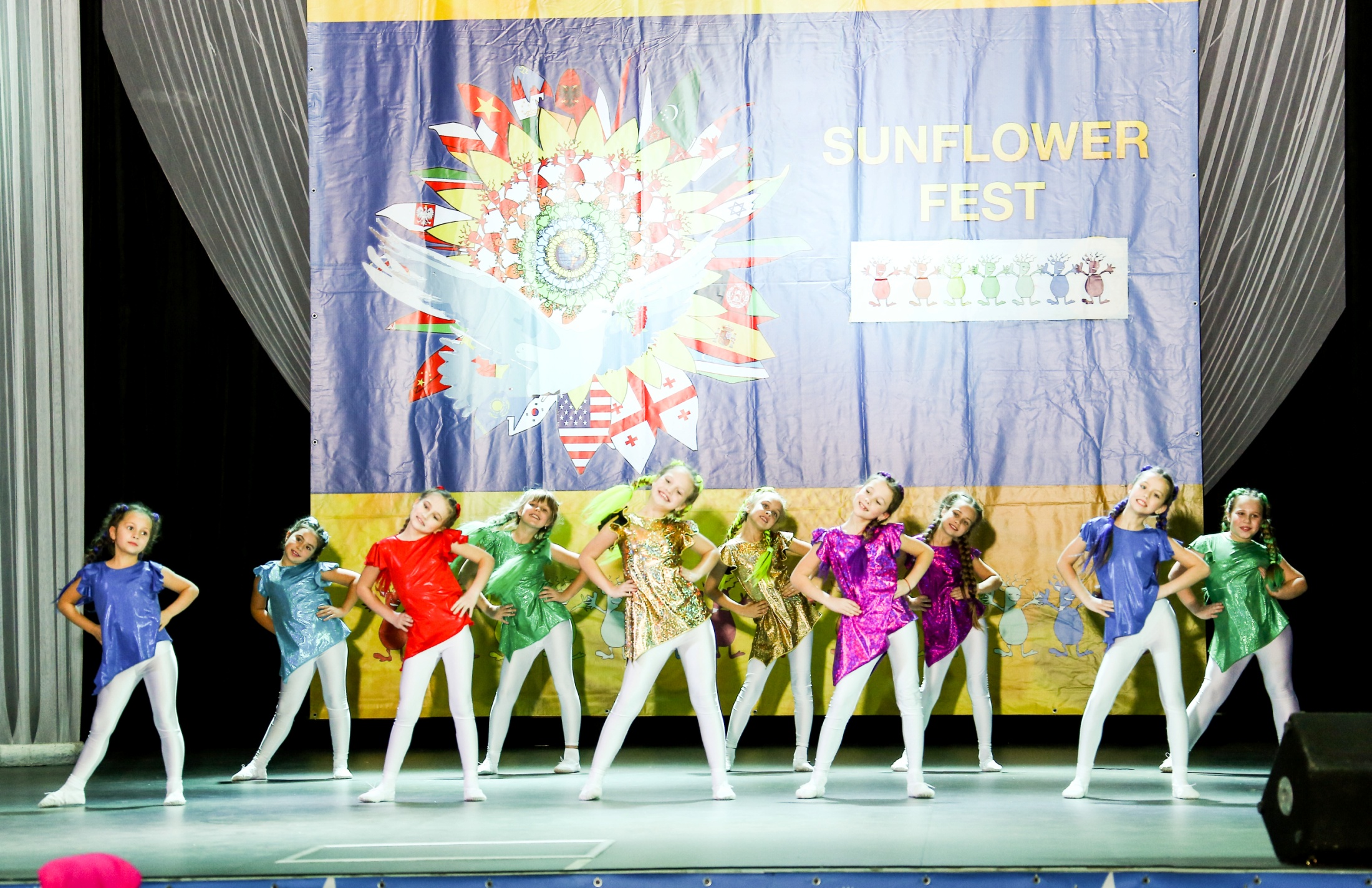 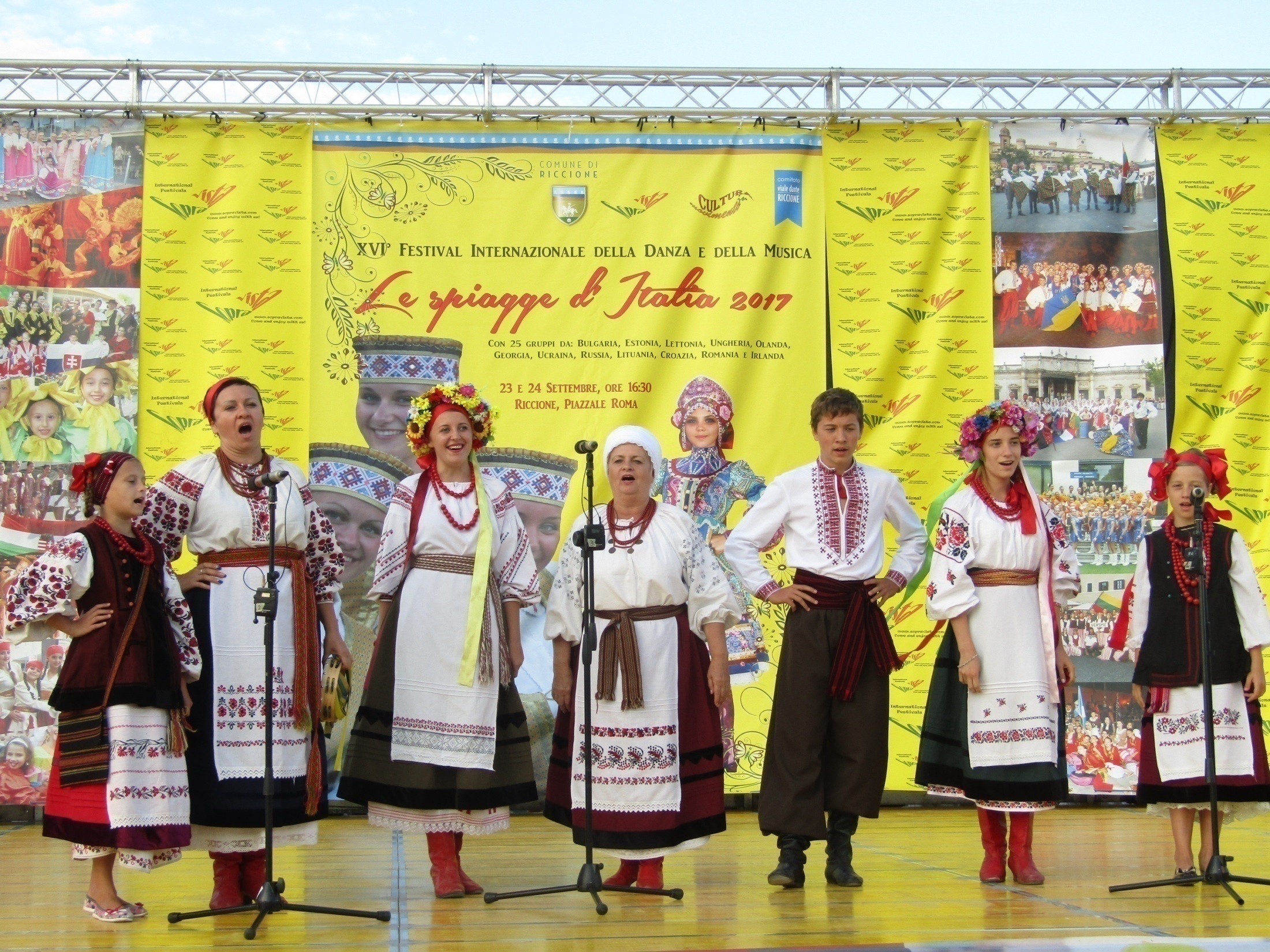 ЗАТВЕРДЖЕНОРішення XІX сесії VIII скликанняНововодолазької селищної радивід 17.08.2018 № 1565 (із змінами, внесеними згідно із рішенням XXVI сесії VIII скликанняНововодолазької селищної радивід 06.03.2019 № 2303)
ПОЛОЖЕННЯ
про преміювання 
працівників установ 
та закладів освіти
Нововодолазької селищної ради
«Дякую від директора»
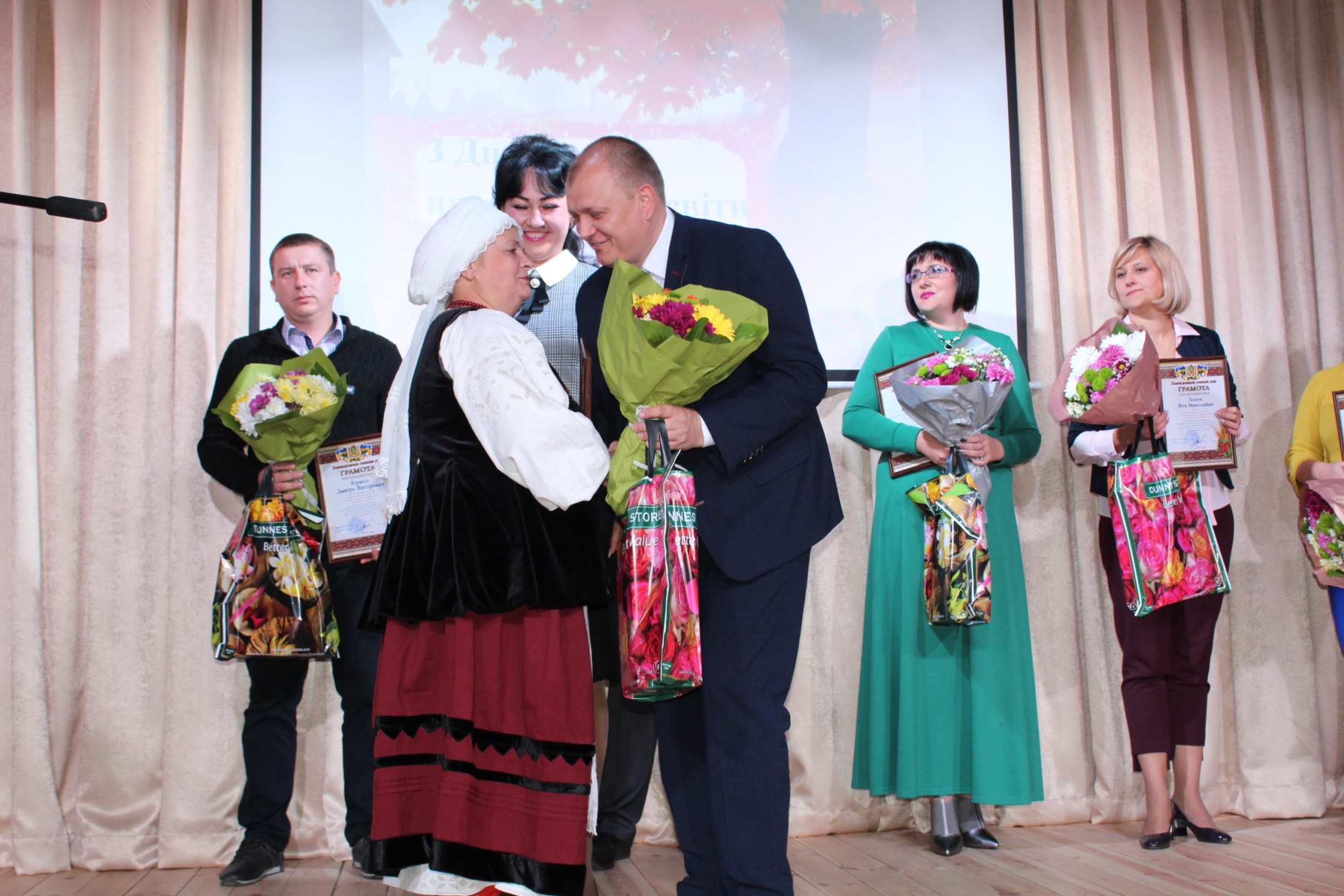 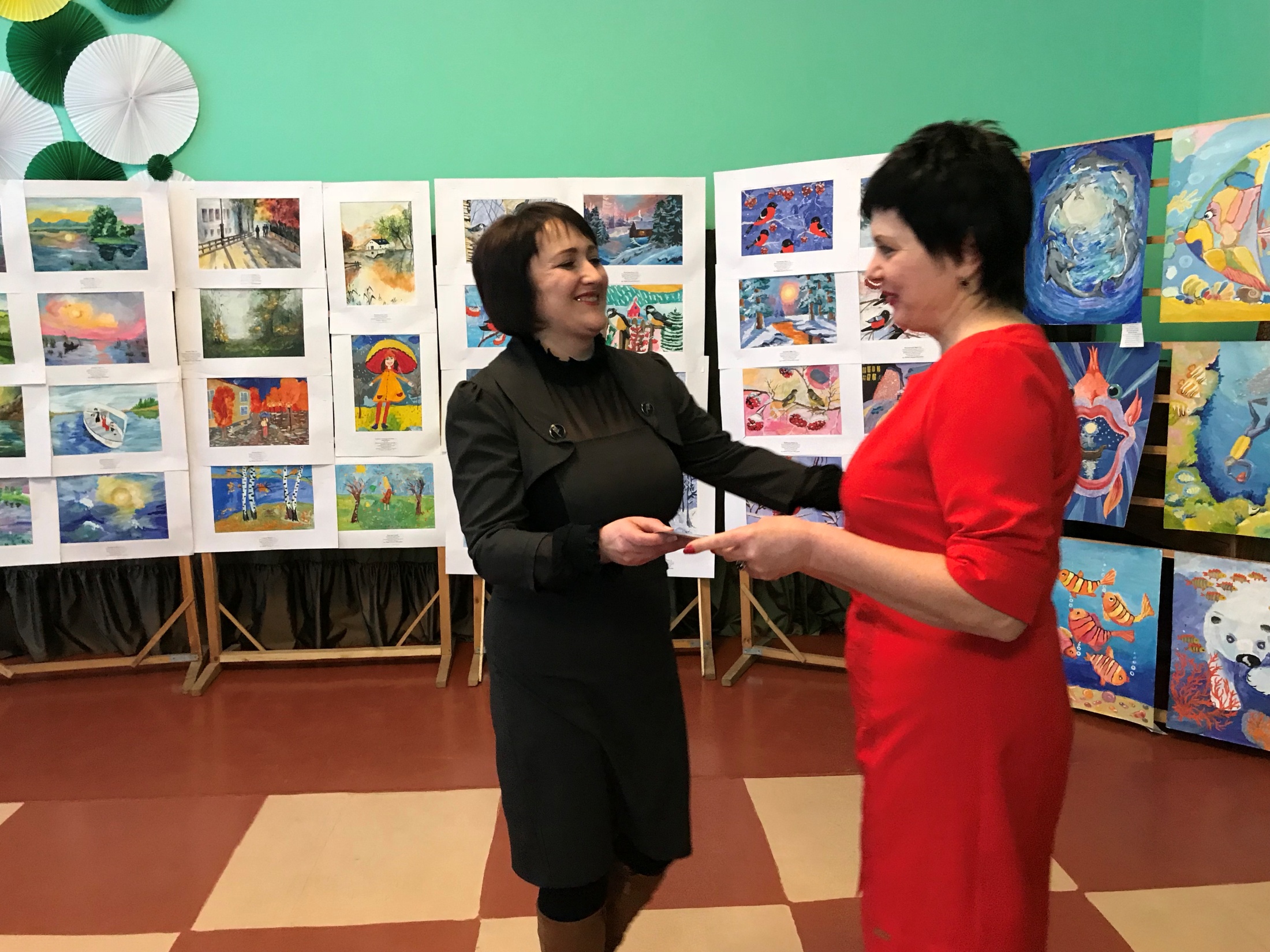 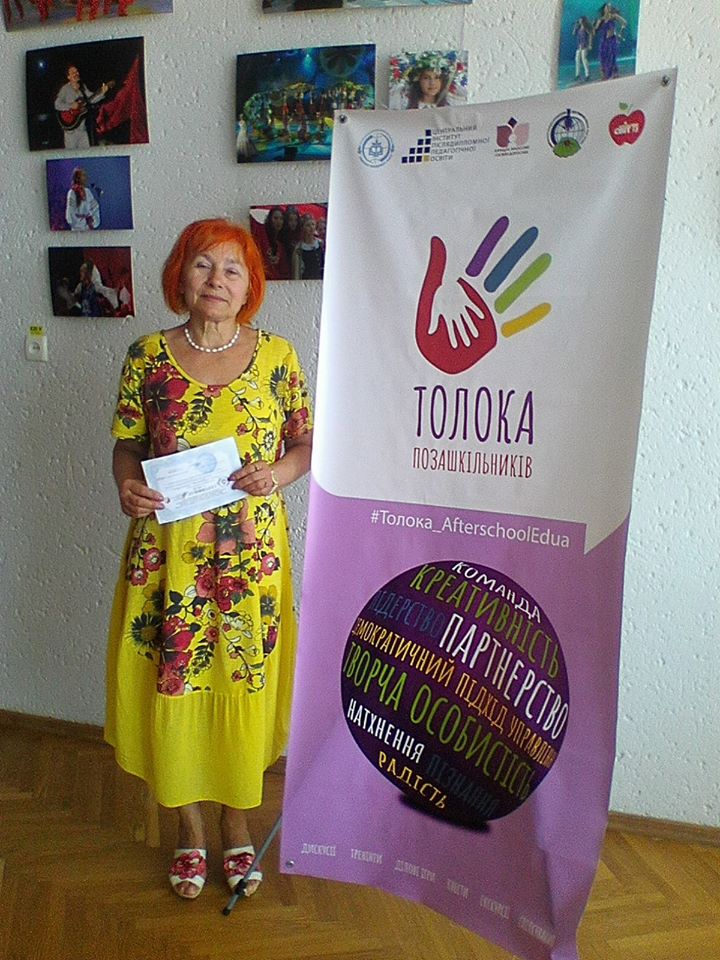 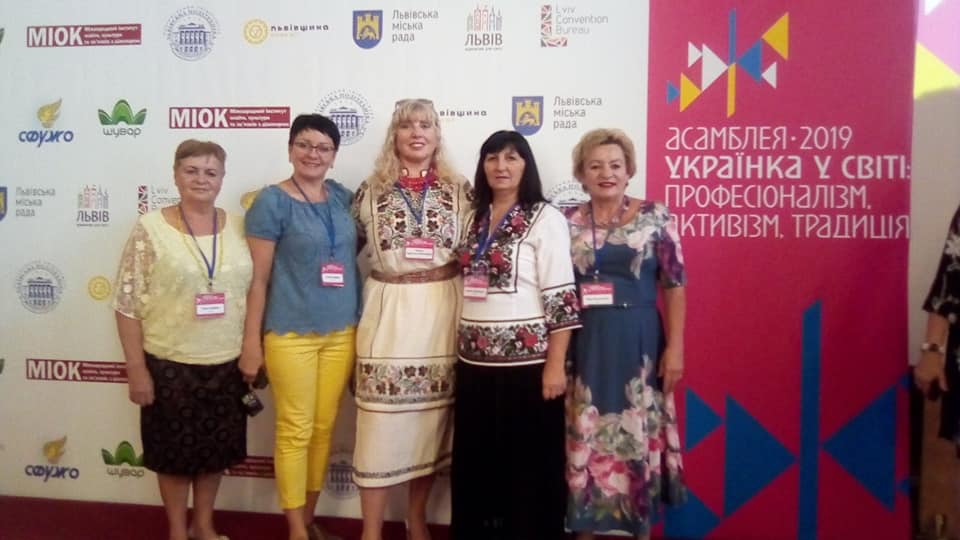 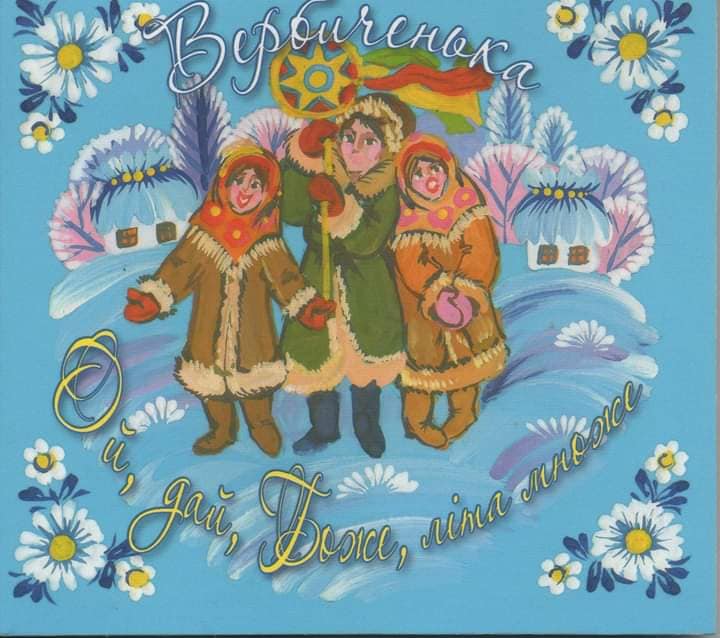 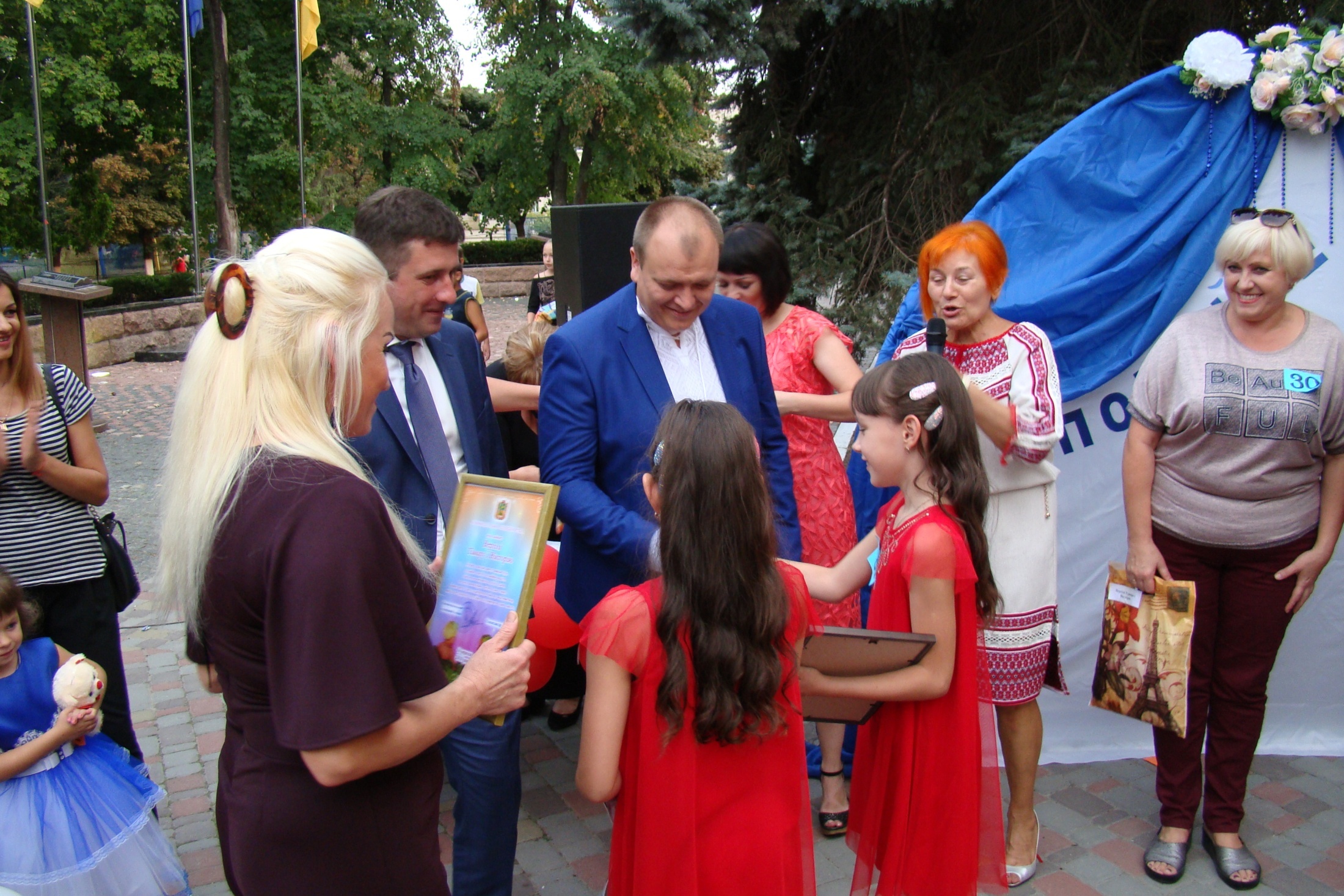 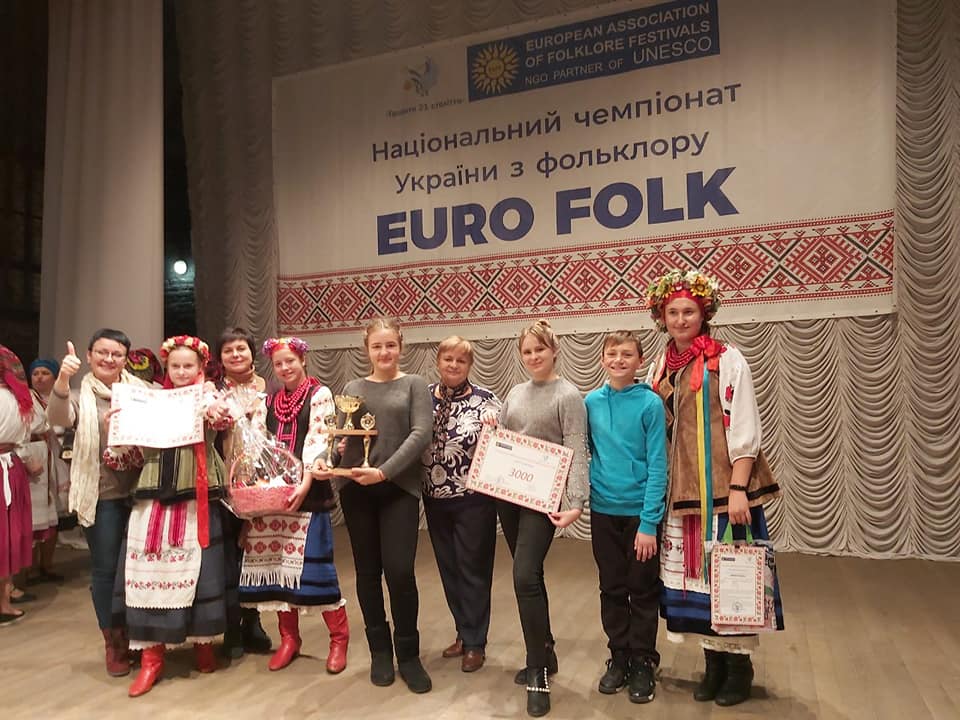 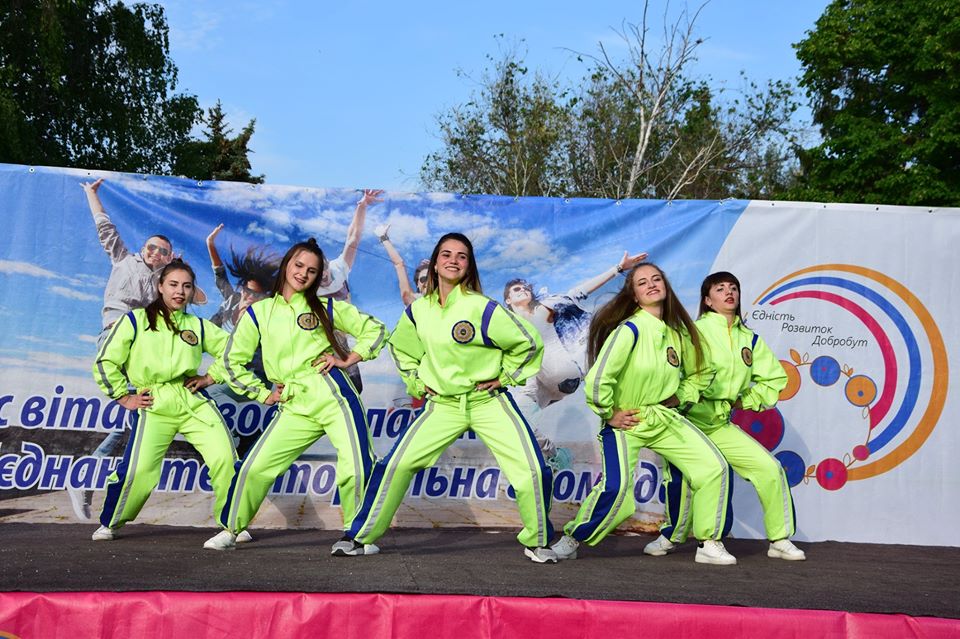 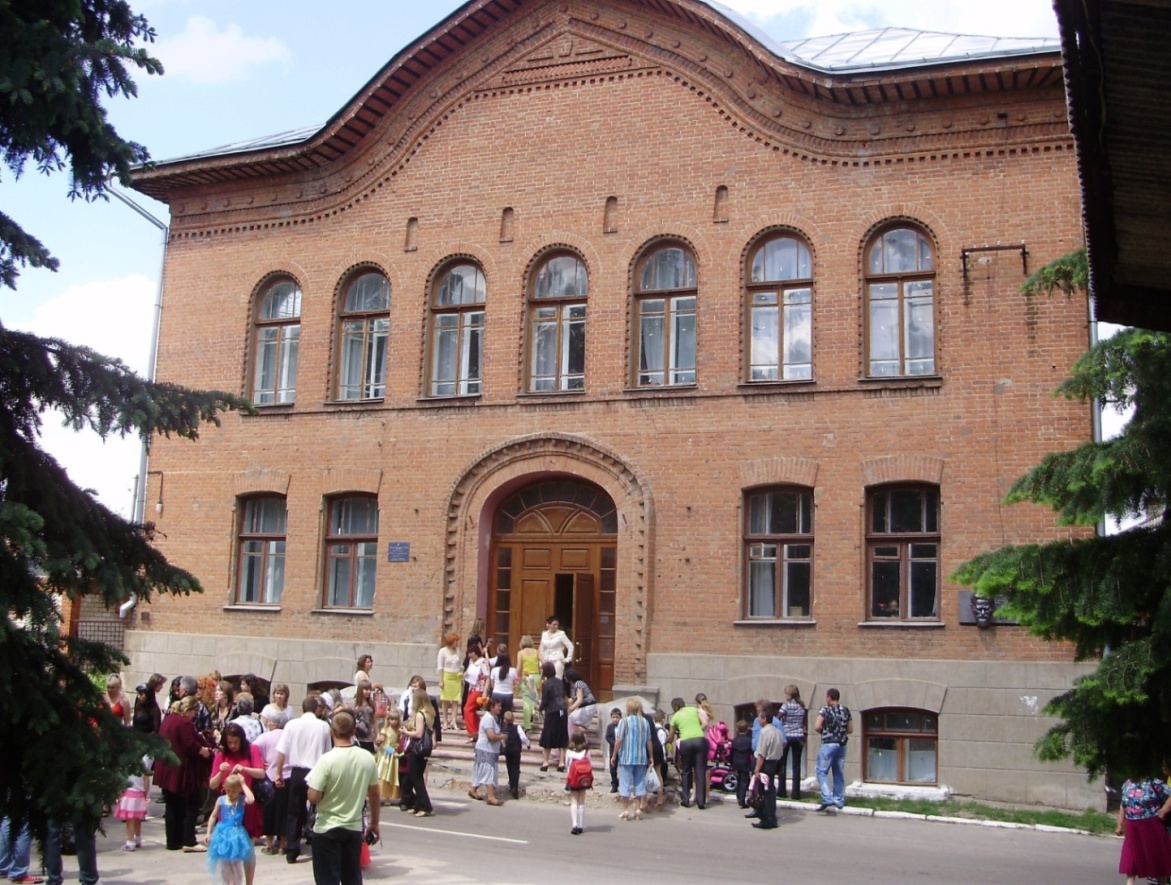 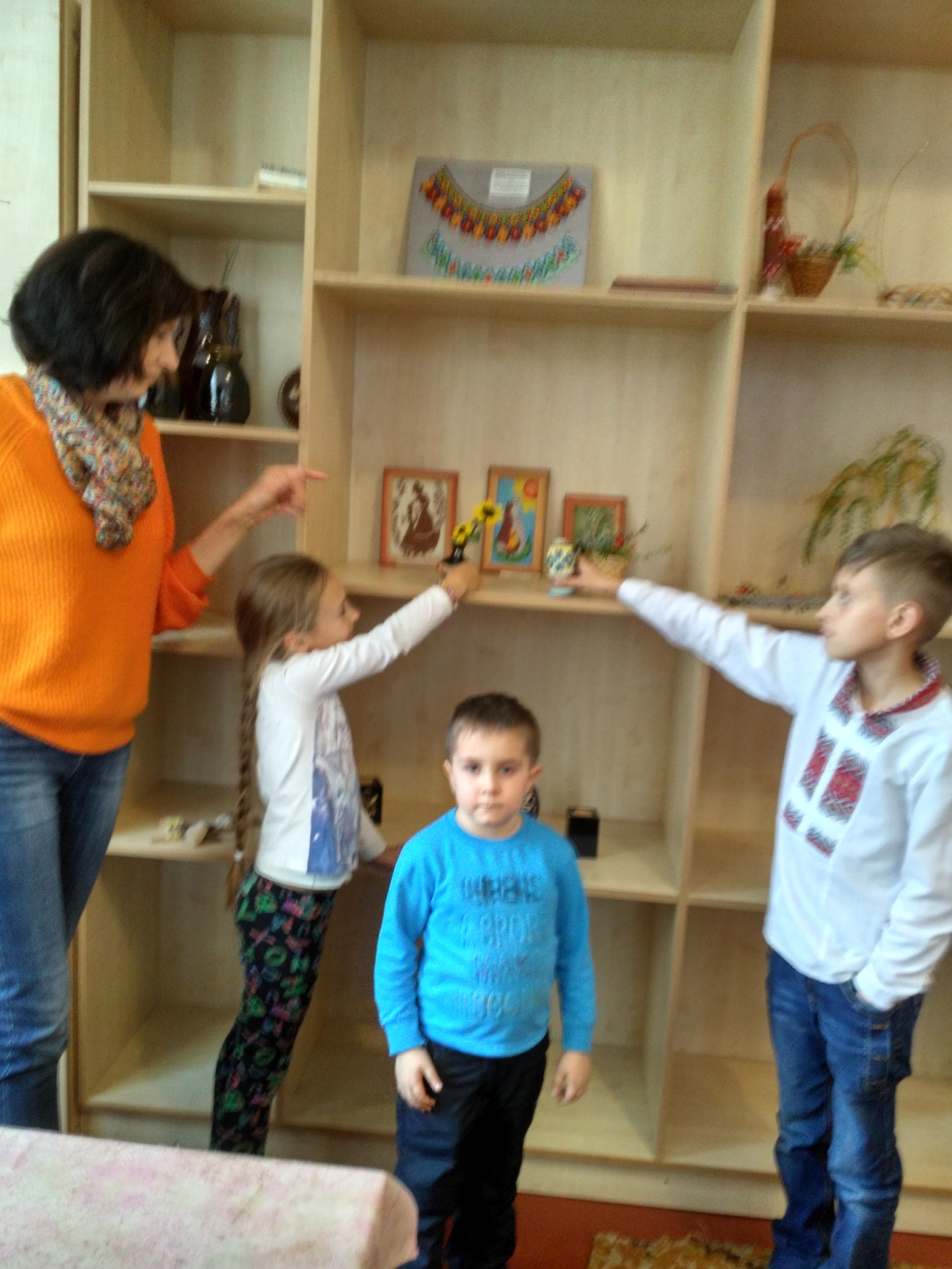 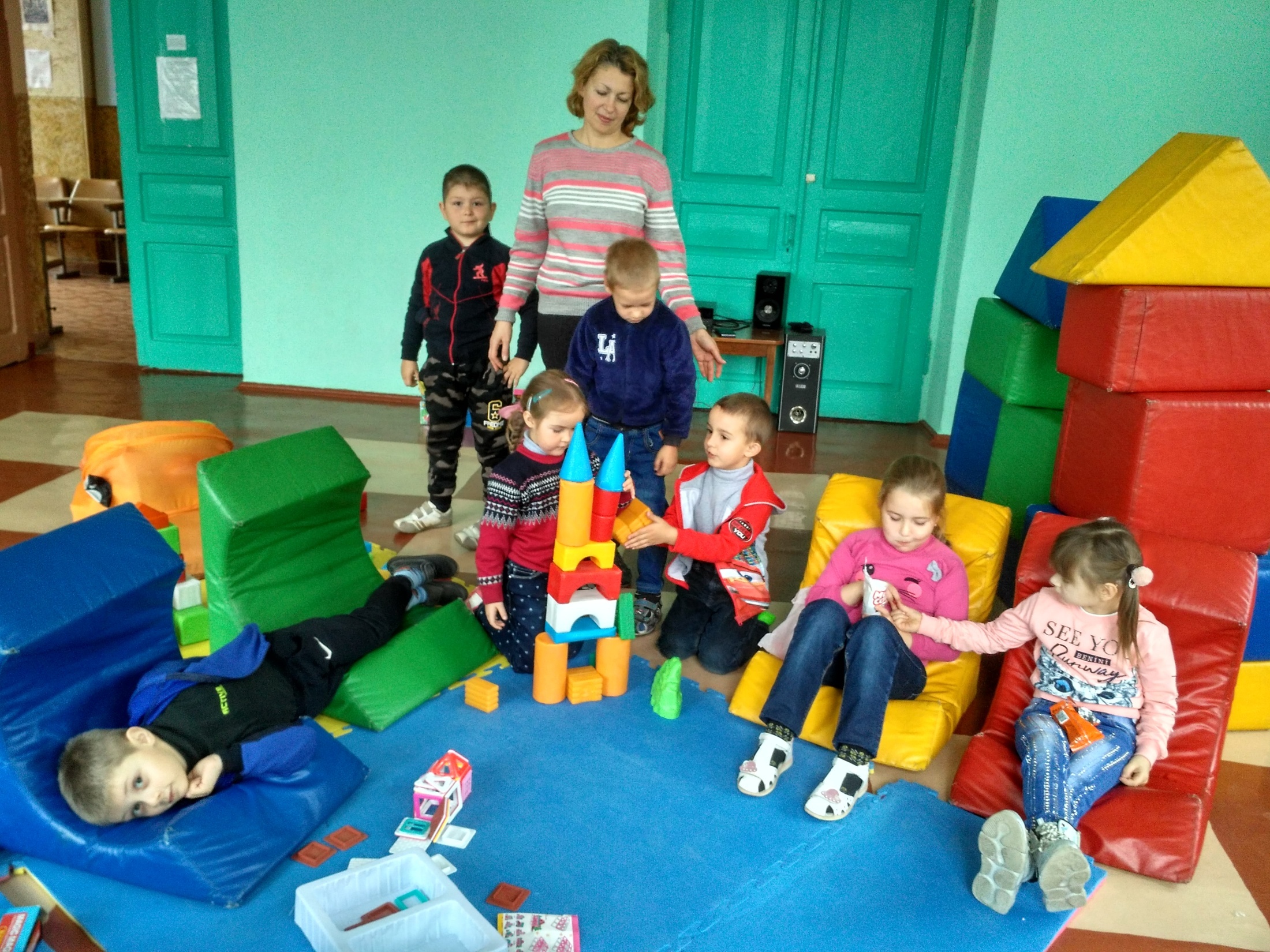 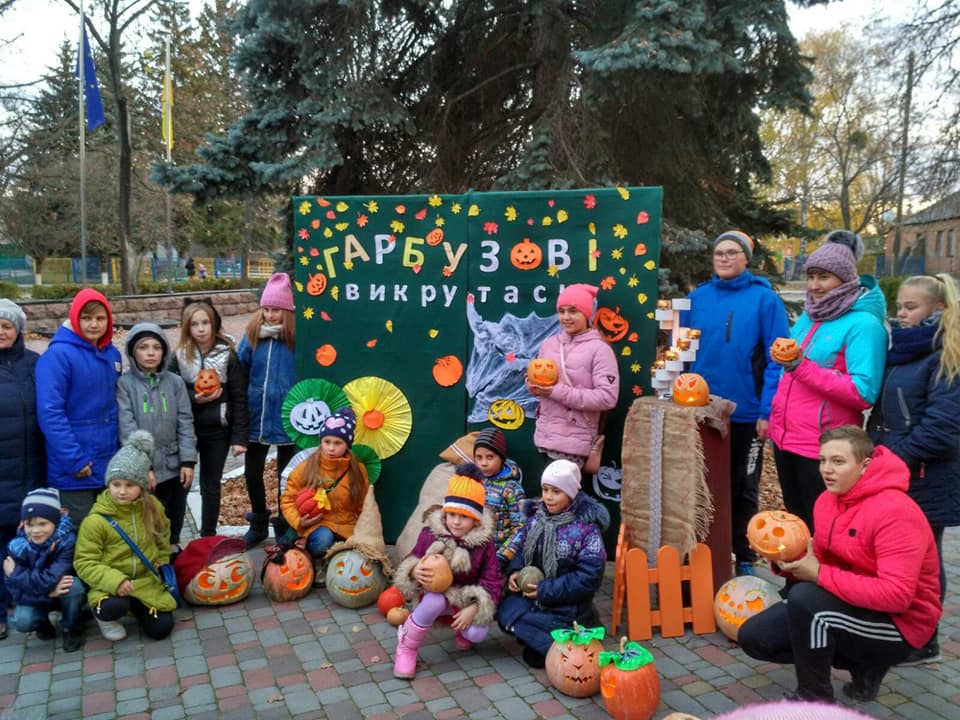 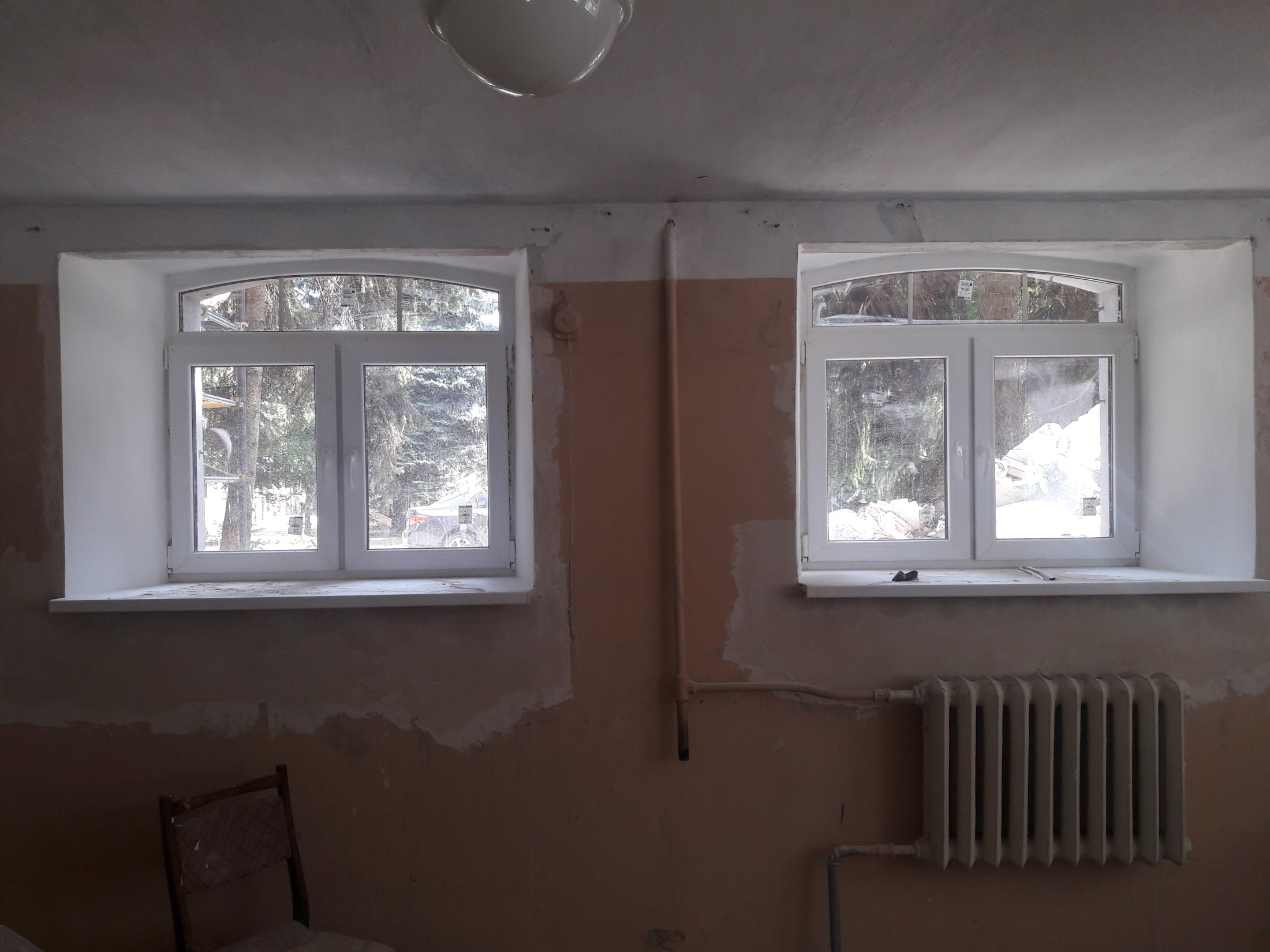 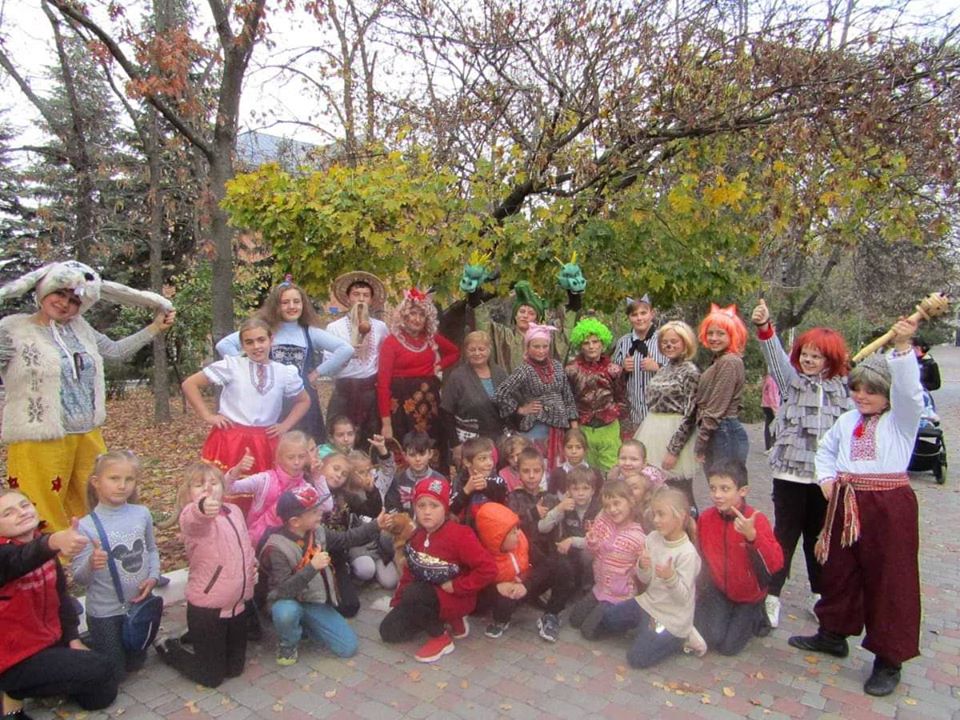 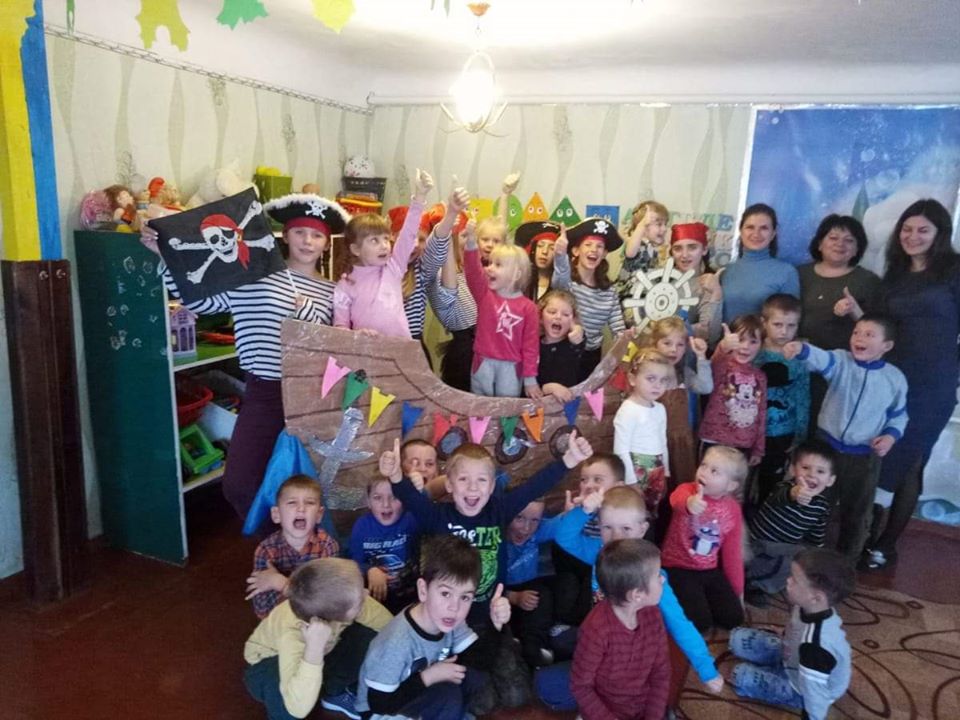